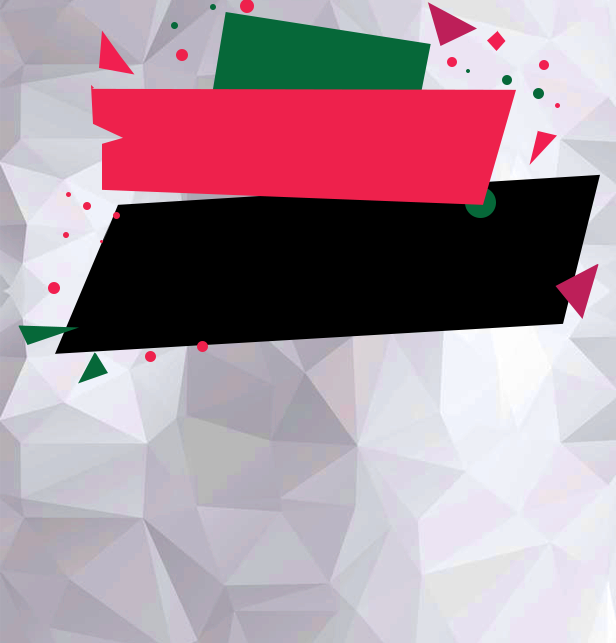 SAVE THE DATE
Everything is editable
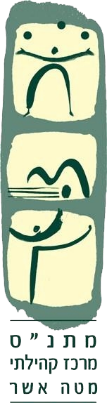 26.5.19
EXPOSURE PRACTICE
Thursday   |  May 25th
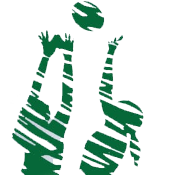 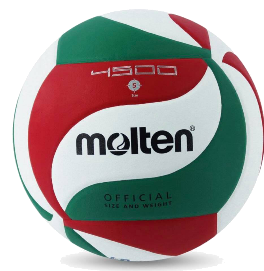 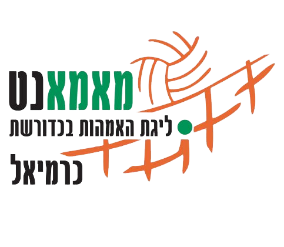 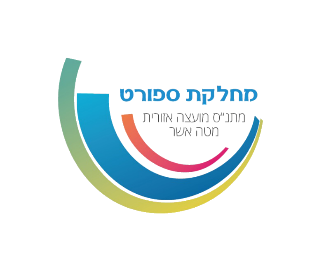 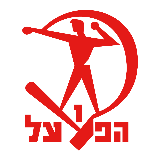 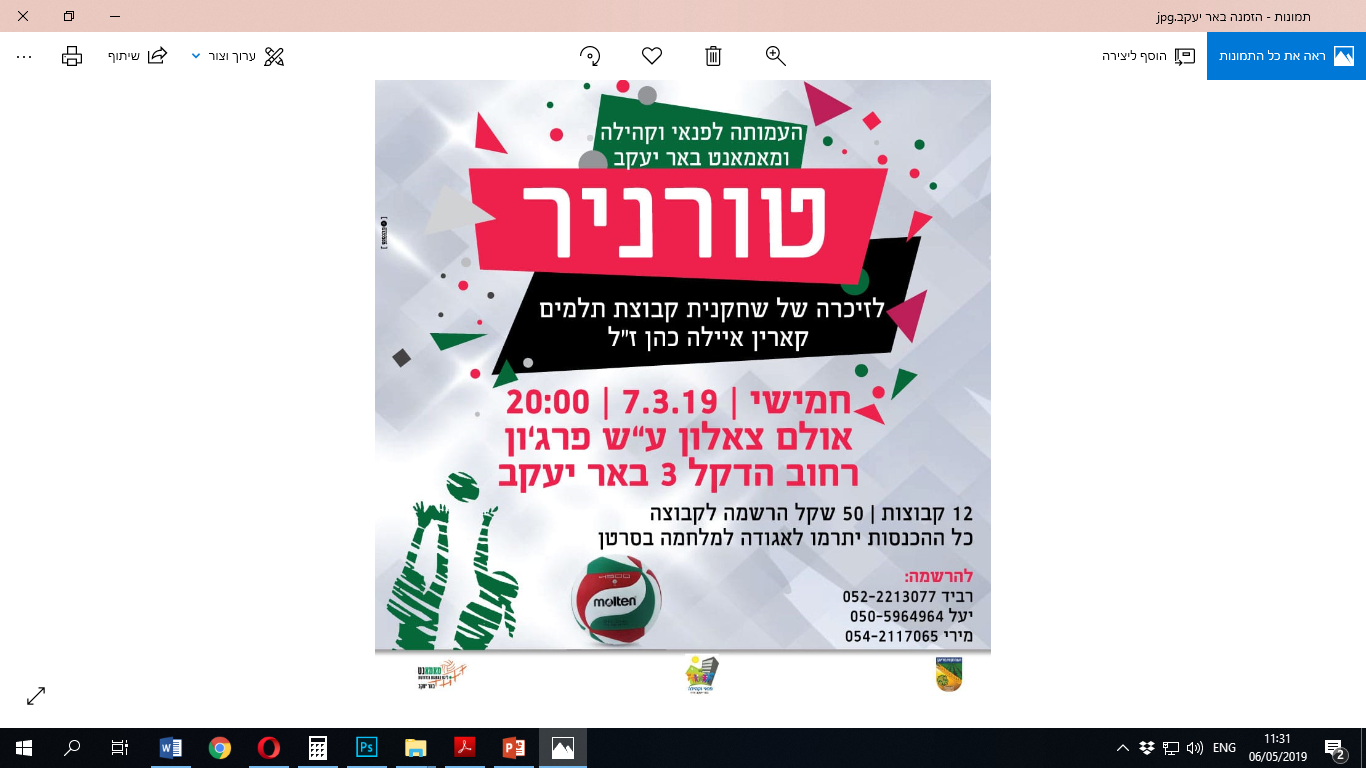 זה המקור